Testing Your Research Question
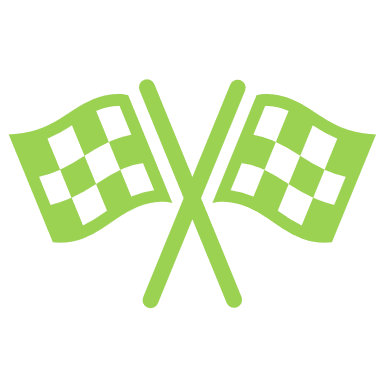 Check Point
Individual Presentation
Your Name Here
Enter the date here
What is our Research Question?
Write your research question here:
Preliminary Research
From your preliminary research, what have you found out about your research question?
Write in your Process Journal:
Is there a unique area that yet to be investigated or is there a particular question that may be worth replicating?
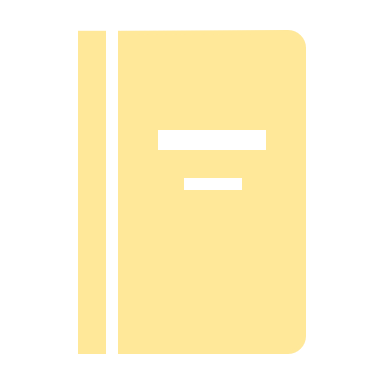 Preliminary Research
Consider your audience. Always keep your audience in mind when narrowing your topic and developing your question. Would that particular audience be interested in this question?
Start asking questions. Taking into consideration all of the above, start asking yourself open-ended “how” and “why” questions about your general topic. How did this happen? Why are things this way?
Evaluate Your Question:
Reflect in Process Journal
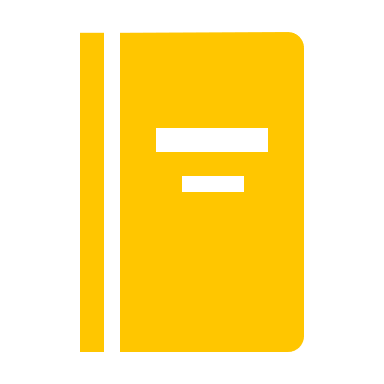